Русский язык в 3 классе
Тема урока: «Слова с непроизносимыми согласными»

Автор: Буракова Евгения Александровна
Учитель начальных классов 
МБОУ СОШ № 25 г. Шахты
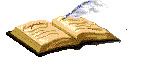 Дидактическая цель:
Создать условия для развития продуктивного мышления в которых учащийся сможет наблюдать над словами с непроизносимой согласной, выявлять способ проверки этих слов.
Методические задачи:
формировать умение видеть данную орфограмму в словах;

формировать у учащихся учебно-организационные умения: определять цель, планировать, контролировать свою деятельность;

 воспитывать внимательное отношение к слову.
Форма проведения: урок.
Оборудование: 
карточки со словами для наблюдения;
карточки с текстом и тестом; 
алгоритм проверки непроизносимых согласных;
презентация.
Гипотеза проекта:
Если я буду применять ИКТ на данном уроке, то это позволит более эффективно воздействовать на коммуникативные, рефлекторные и познавательные учебные действия учащихся.
Структура урока:
I. Психологический настрой:
   -  Выявление основных учебных умений которые помогут на уроке.
 II. Ввод в тему:
    -  постановка проблемного вопроса;
    -  наблюдение за словами с непроизносимыми согласными;
    -  выявление согласных которые не произносятся, а пишутся
III. Каллиграфическая минутка:
    -  нахождение лишних букв по написанию;
    -  постановка проблемного вопроса.
IV. Тема и целеполагание:
   -  определение учащимися темы урока;
   -  постановка вопросов «Я знаю, я не знаю»;
   - проблемный вопрос.
V. Выявление способа проверки:
   -  подбор к словам проверочных (однокоренных) слов;
   -  определение сильной и слабой позиций у слов с непроизносимой согласной;
   -  сравнение вывода учащихся с выводом в учебнике (микроитог).
VI. Составление алгоритма проверки непроизносимых согласных.
   - работа в группах;
   -  повторение правил работы в группах;
   - обсуждение алгоритмов и приход к единому;
   - постановка проблемного вопроса.
VII. Закрепление:
1. Работа с текстом.
2. Работа со словарным словом.
3. Работа в парах с остальными словами.
VIII. Итог урока.
Самооценка учащихся. Рефлексия.
Структура УМП:
Методическое описание проекта;
Содержание урока;
Дополнительный дидактический материал;(карточки для работы в группах).
Презентация.